The Chromosome’s Song
Synapsis!
Together through prophase I, held on till metaphase I,  torn loose in anaphase I, 
I lost my homolog.


Meiosis halved us so well, just one gene version per cell, some company would be swell, I need a homolog.


You could complete me, our genes matched up oh so neatly, my recessive alleles masked discreetly, recombining oh so sweetly!


Hey, I just met you, and this is crazy, but here’s my sequence, let’s pair up maybe
All other chromosomes, vary too greatly, so next meiosis, let’s pair up maybe.
 

Before I had you in the world I was just 1N, I was just 1N, just haploid 1,1N
Before I had you in the world I was just 1N, I need a new friend, let’s synapse maybe.
The homolog had the other allele
By “crossing over” if 
you know what I mean
Different genes
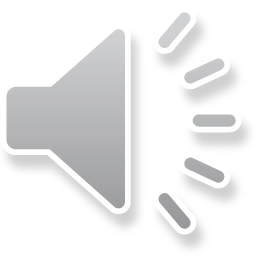 [Speaker Notes: …And that is my song about meiosis.]